Lifecare SP 4.13
Driftsättning 2021-10-07
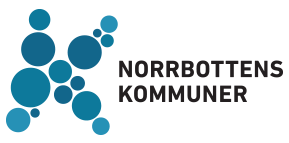 Samordnad vårdplan
Fel: 
Samordnad vårdplan har ibland försvunnit i samband med dokumentation. Felet har uppstått i ärenden där det funnits en återtagen kallelse till §, det har skapats olika dokument i bakgrunden som har visats för de olika aktörerna. 


Rättning i leveransen:Vid återtagen kallelse tas samordnad vårdplan som hör ihop med kallelsen bort och flyttas till historiken. Vid ny kallelse skapas ny samordnad vårdplan. Alla aktörer ser samma version.
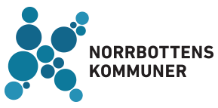 LCCP-2856
SIP kallelse
Fel: 
Aktörer som tackat nej till SIP finns kvar som aktörer när man tryckt på genomför mötet och har gått att kryssa för som deltagare. 

Rättning i leveransen:Aktörer som tackat nej saknar nu kryssruta i kolumnen deltagit  under vyn genomför mötet.
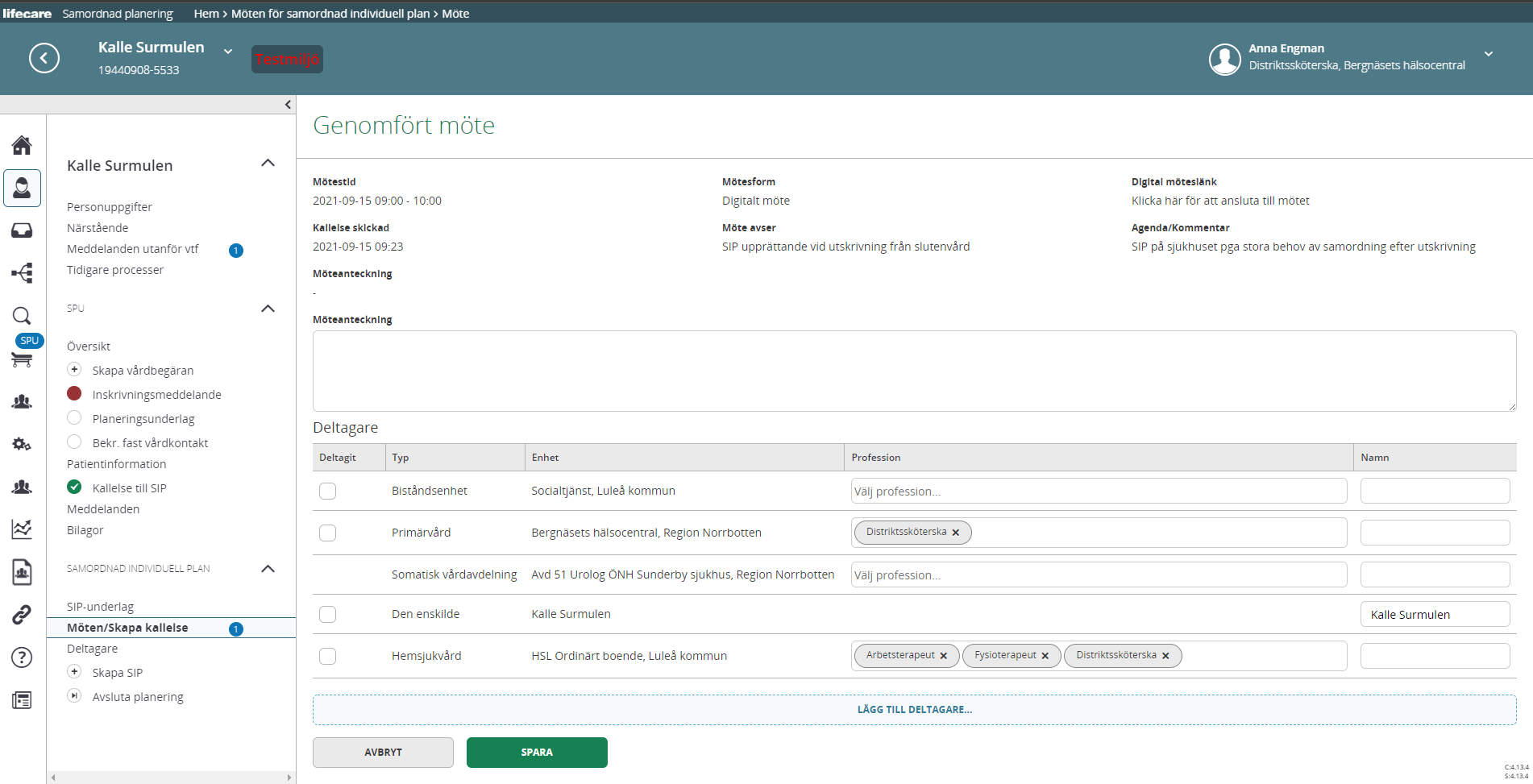 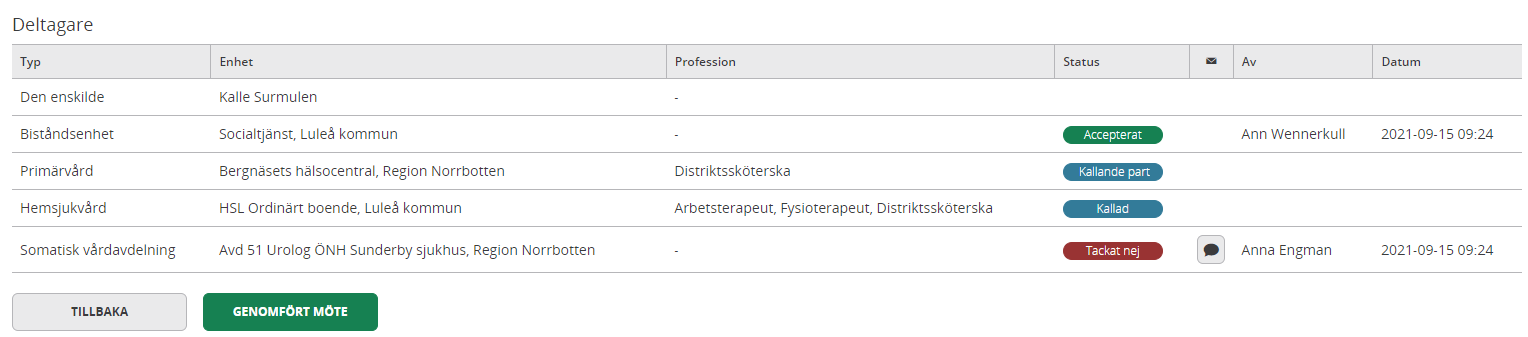 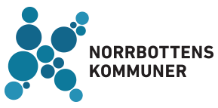 LCCP-2850